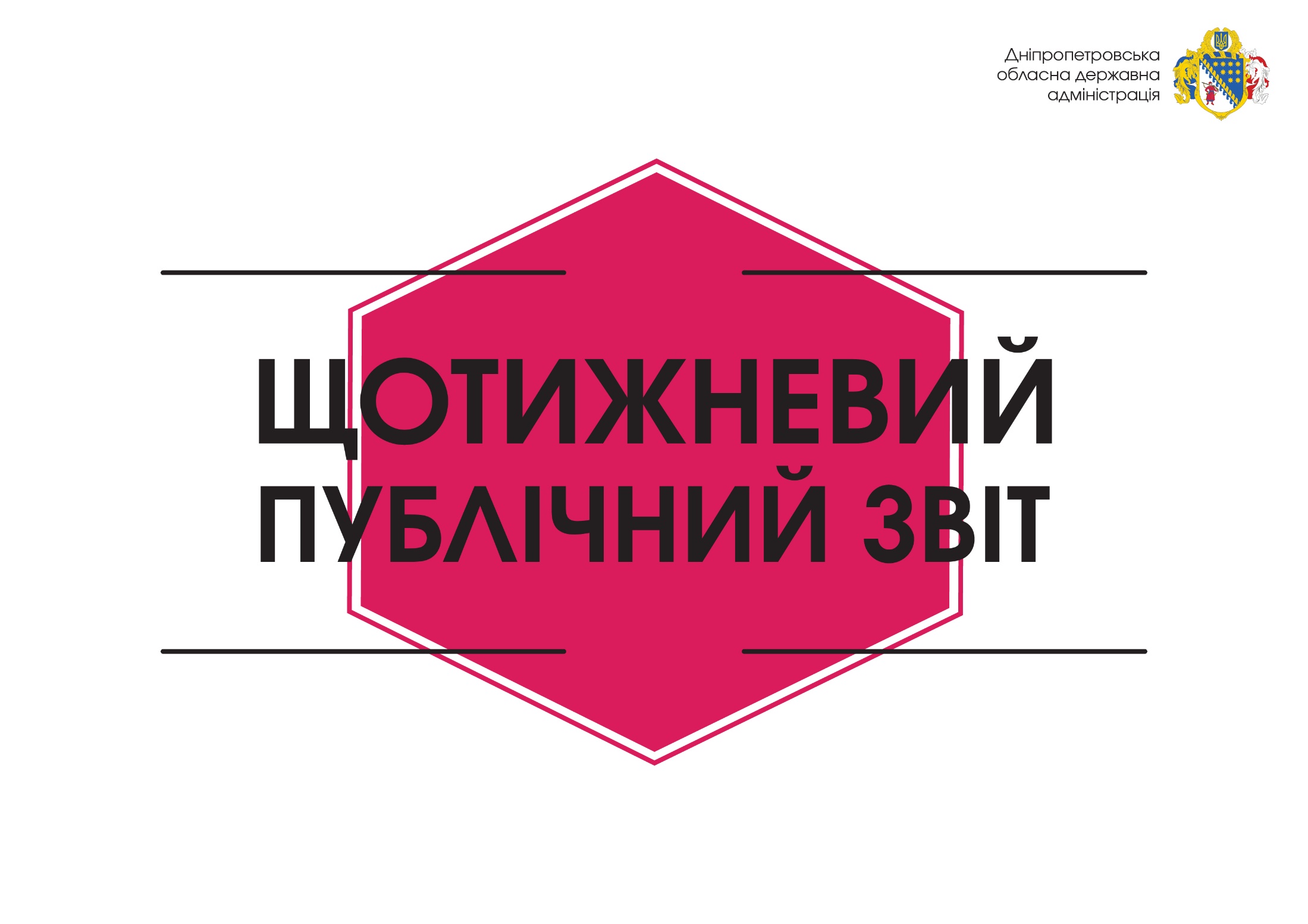 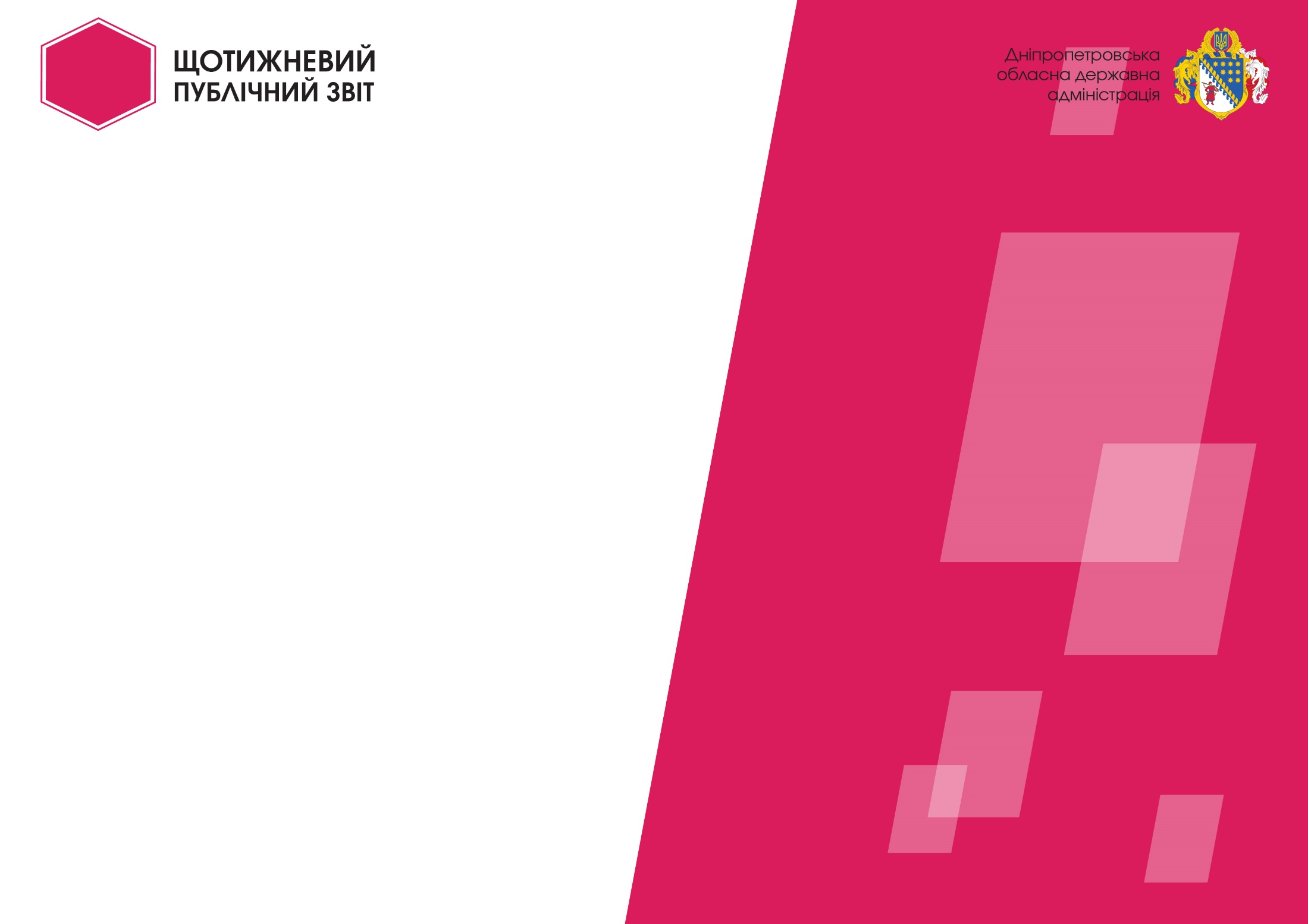 близько
450
млн
грн
СОЦІАЛКА
профінансовано з місцевих бюджетів на виплату зарплат за першу половину вересня
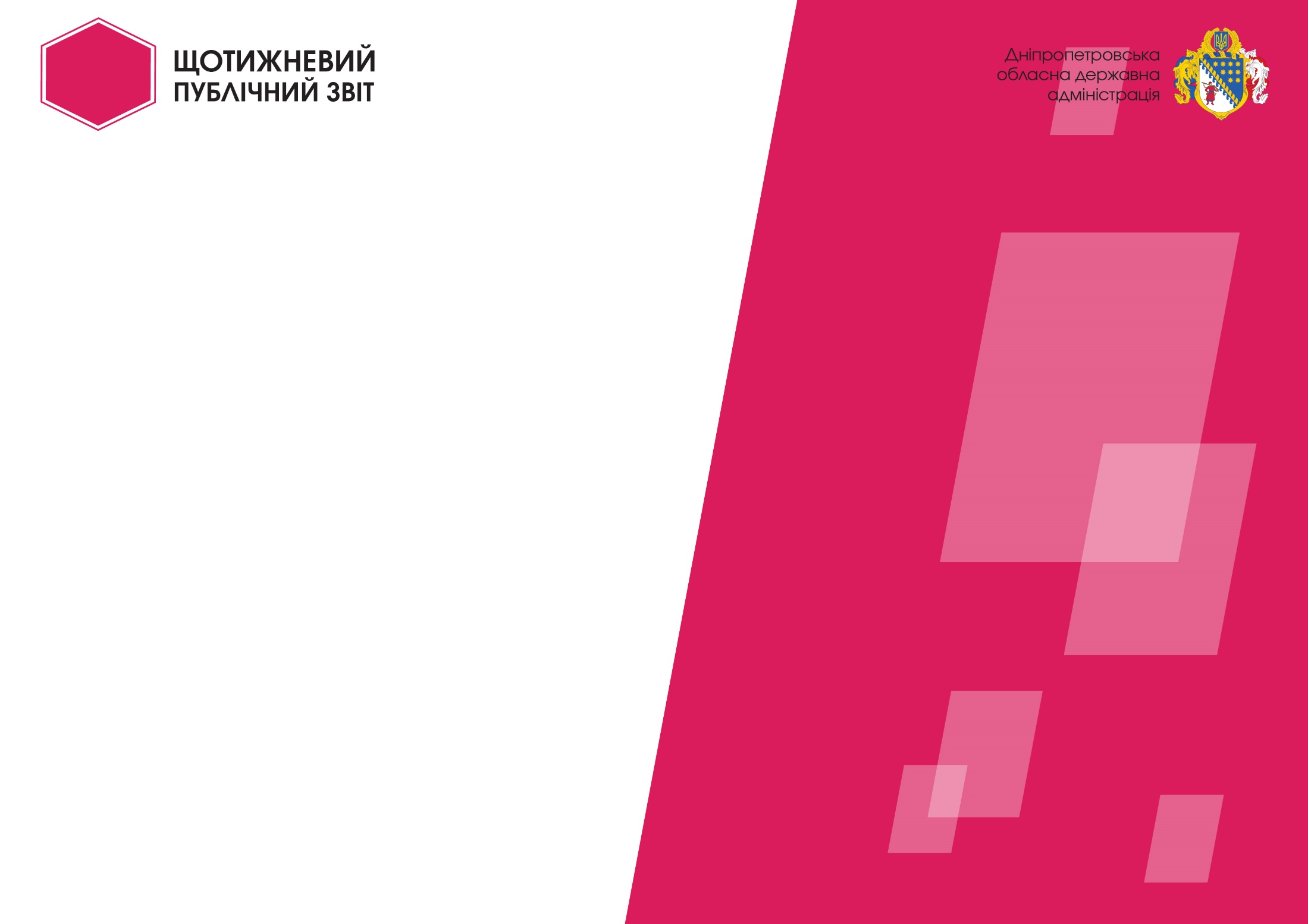 майже
3,5
тис
бійців
ДОПОМОГА БІЙЦЯМ АТО
отримали одноразову матеріальну допомогу з початку року
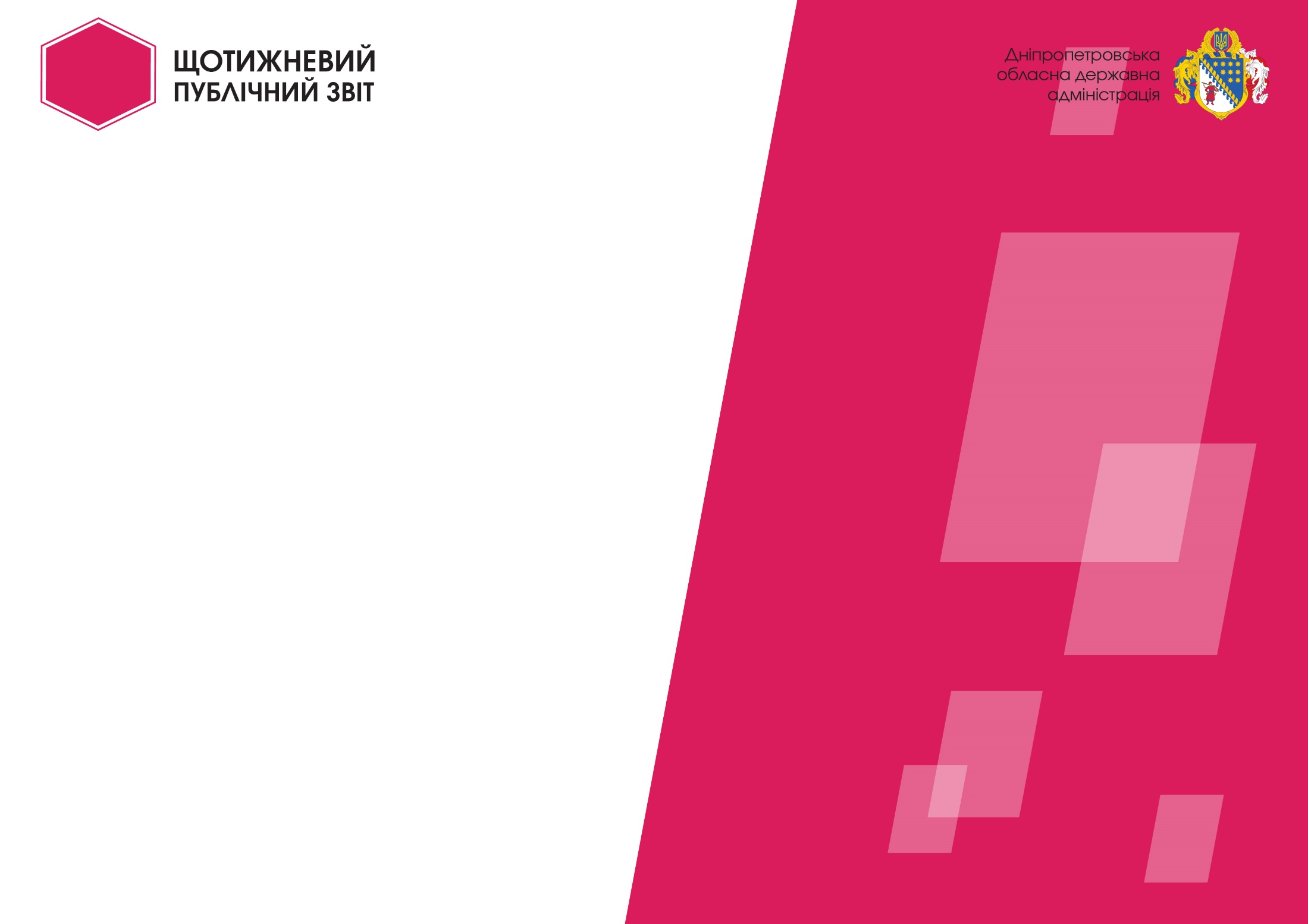 майже
500
ДОПОМОГА БІЙЦЯМ АТО
бійців АТО
пролікувалися в реабілітаційному центрі з початку року
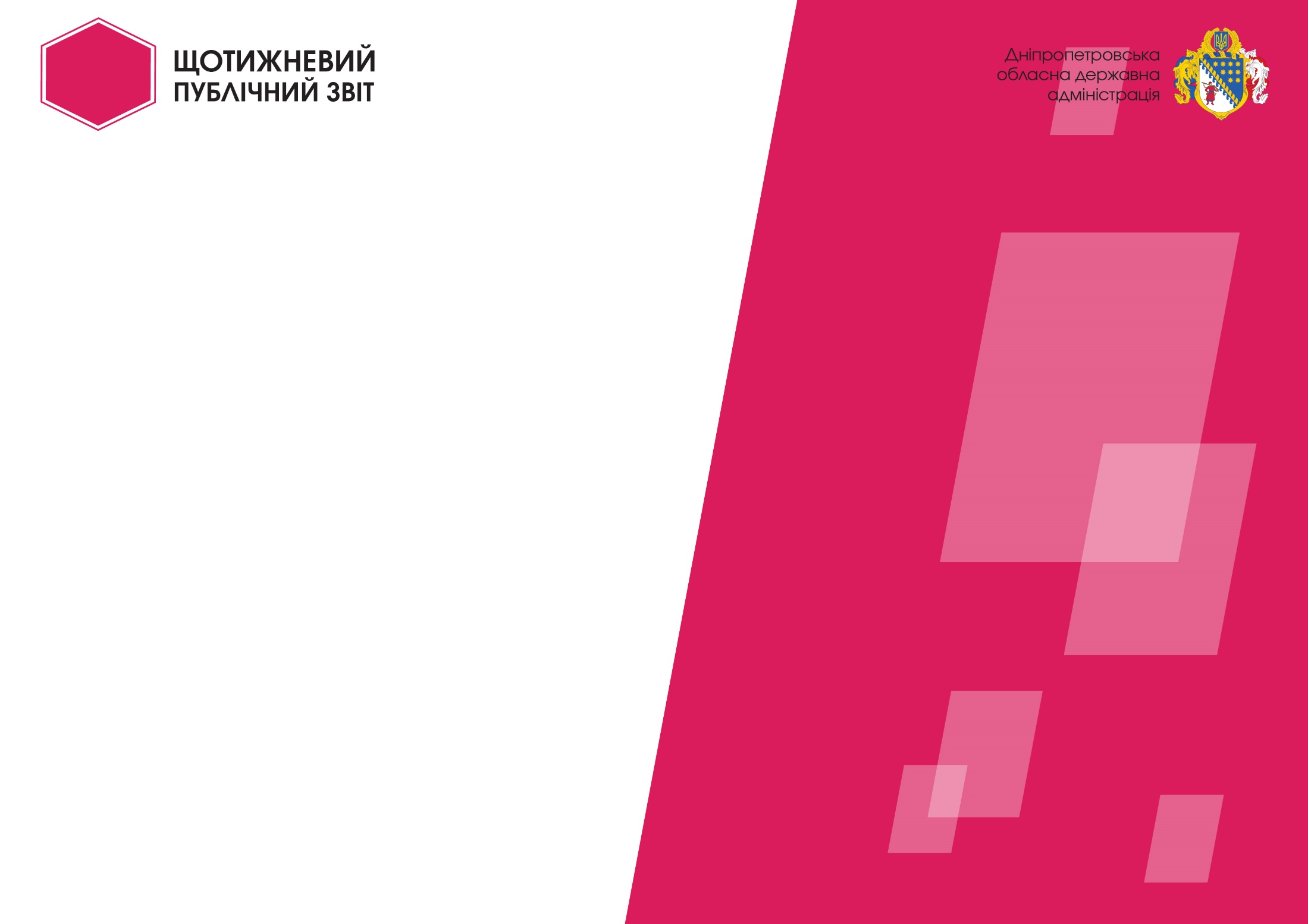 264
ОЗДОРОВЛЕННЯ БІЙЦІВ АТО
бійці АТО
оздоровилися в санаторіях України у 2017 році
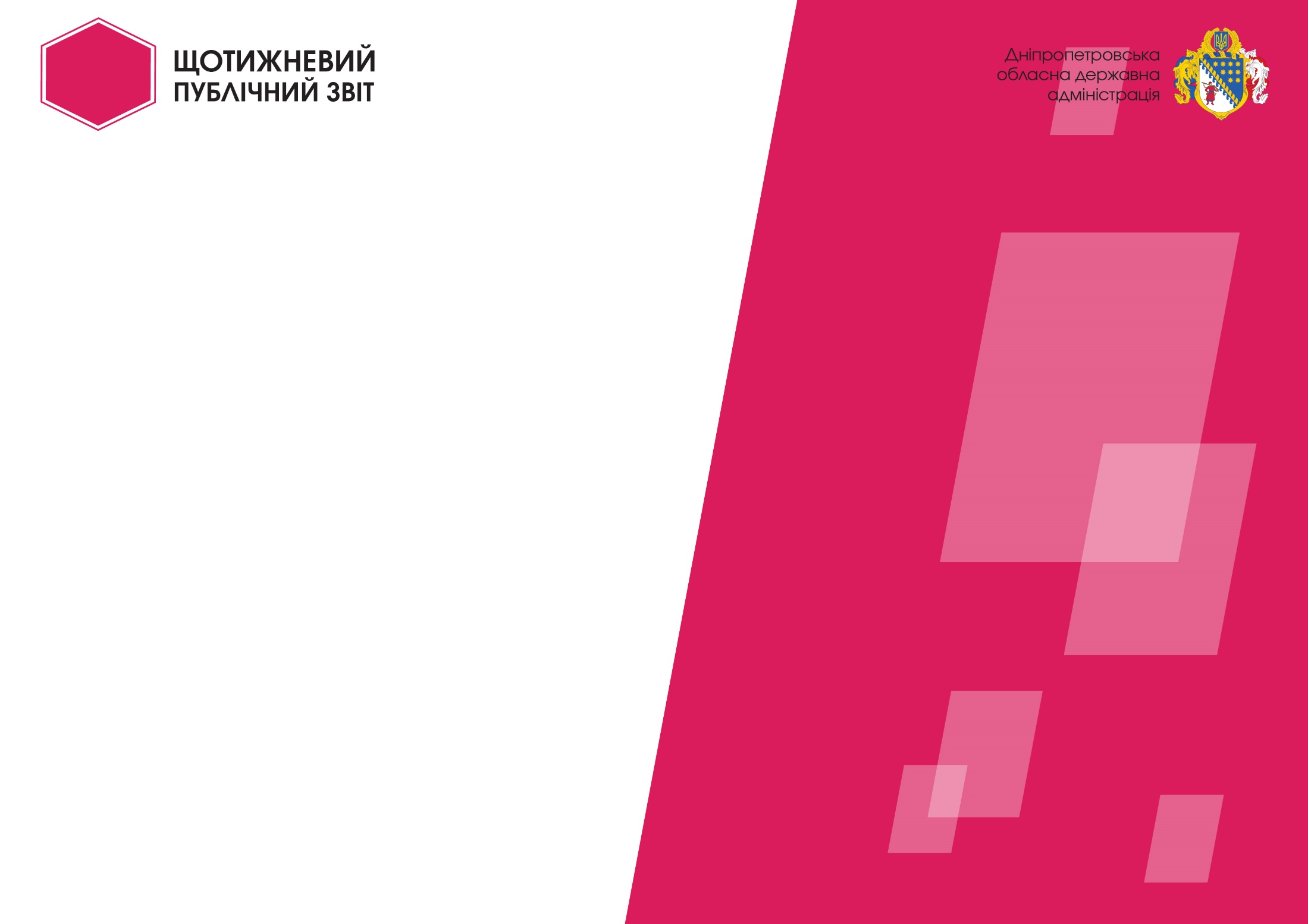 майже
400
ПІДТРИМКА БІЙЦІВ АТО
бійців АТО
отримали допомогу психолога на гарячій лінії психологічної підтримки
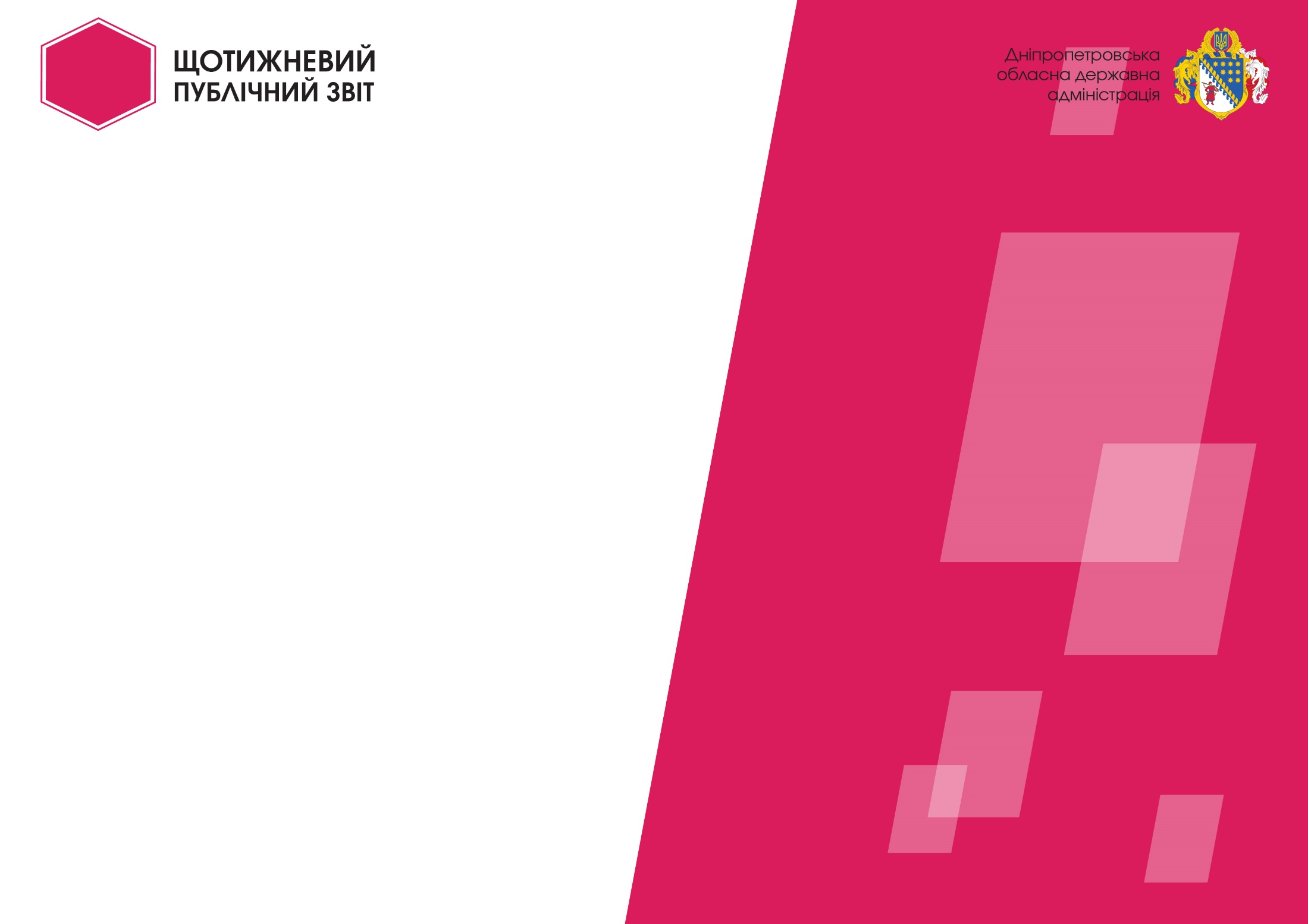 НА ДНІПРОПЕТРОВЩИНІ
ОРГАНІЗУЮТЬ ГРУПИ 
ПСИХОЛОГІЧНОЇ САМОПОМОЧІ
ПІДТРИМКА БІЙЦІВ АТО
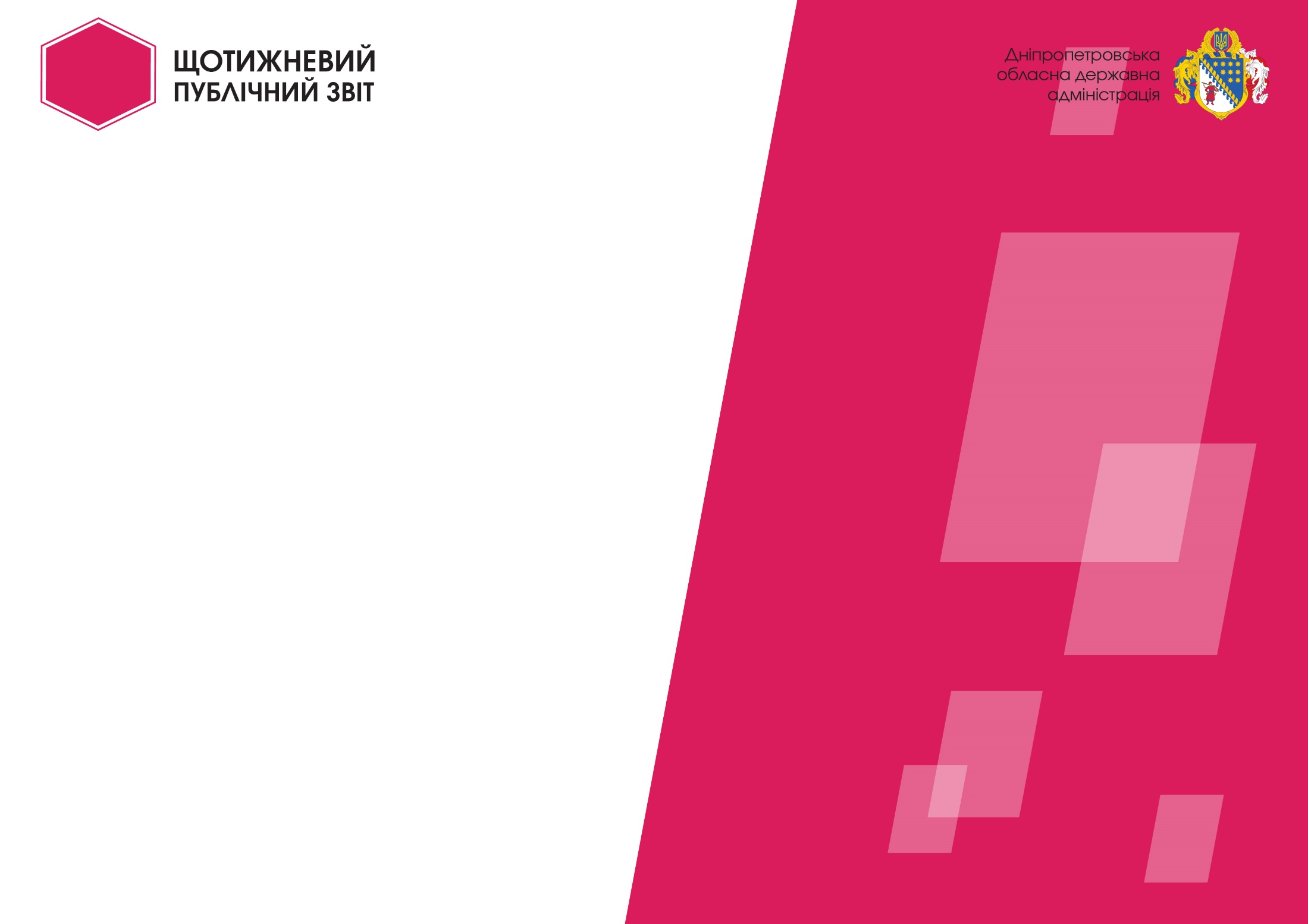 46
ПІДТРИМКА БІЙЦІВ АТО
родин
бійців АТО
стали власниками квартир
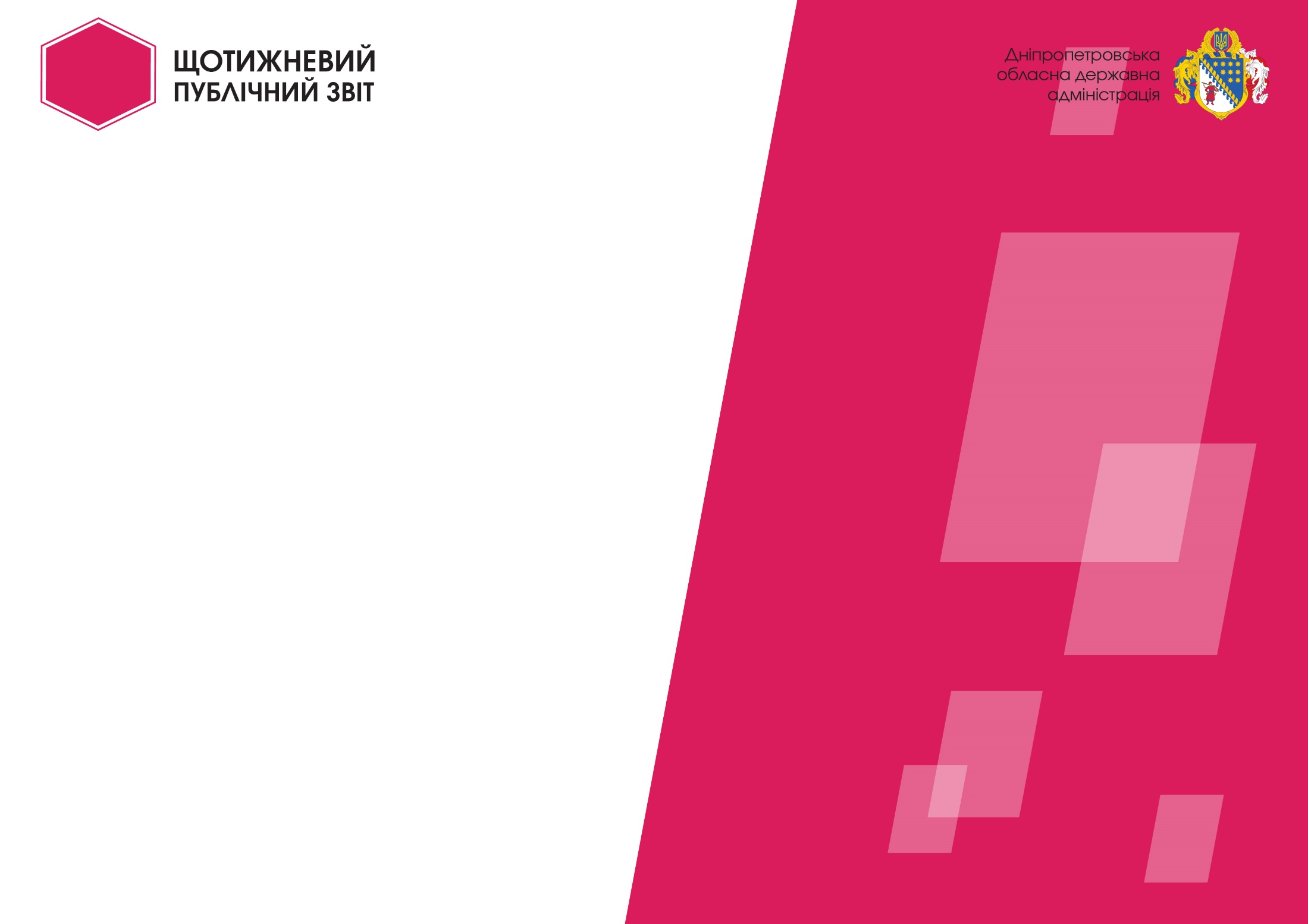 50
ПІДТРИМКА БІЙЦІВ АТО
бійців АТО
Почали вивчати англійську на безкоштовних курсах від ДніпроОДА та ДНУ
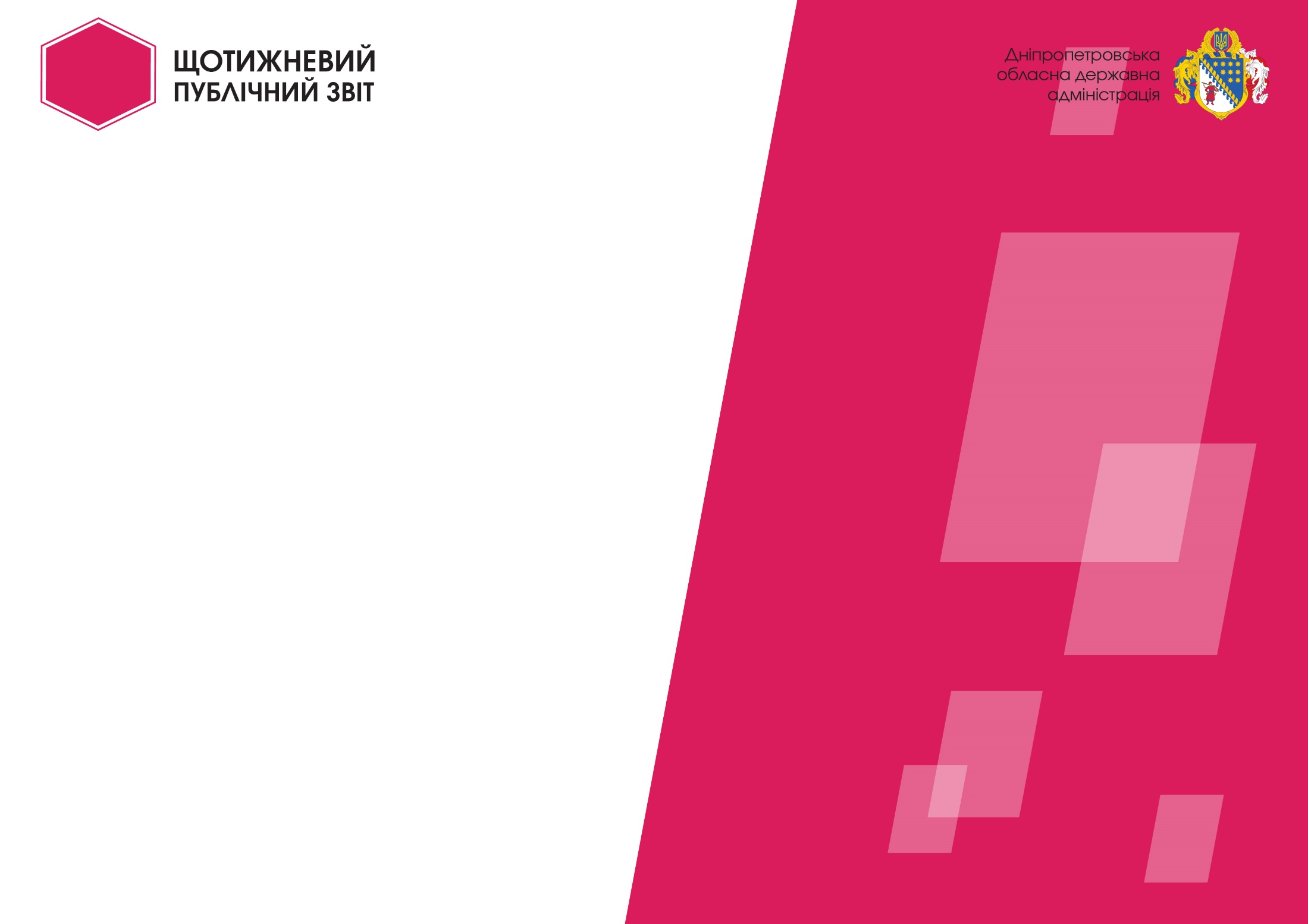 У ДНІПРІ ВСТАНОВИЛИ ПОШТОВУ СКРИНЬКУ ДЛЯ ЛИСТІВ ДО БІЙЦІВ АТО
МУЗЕЙ АТО
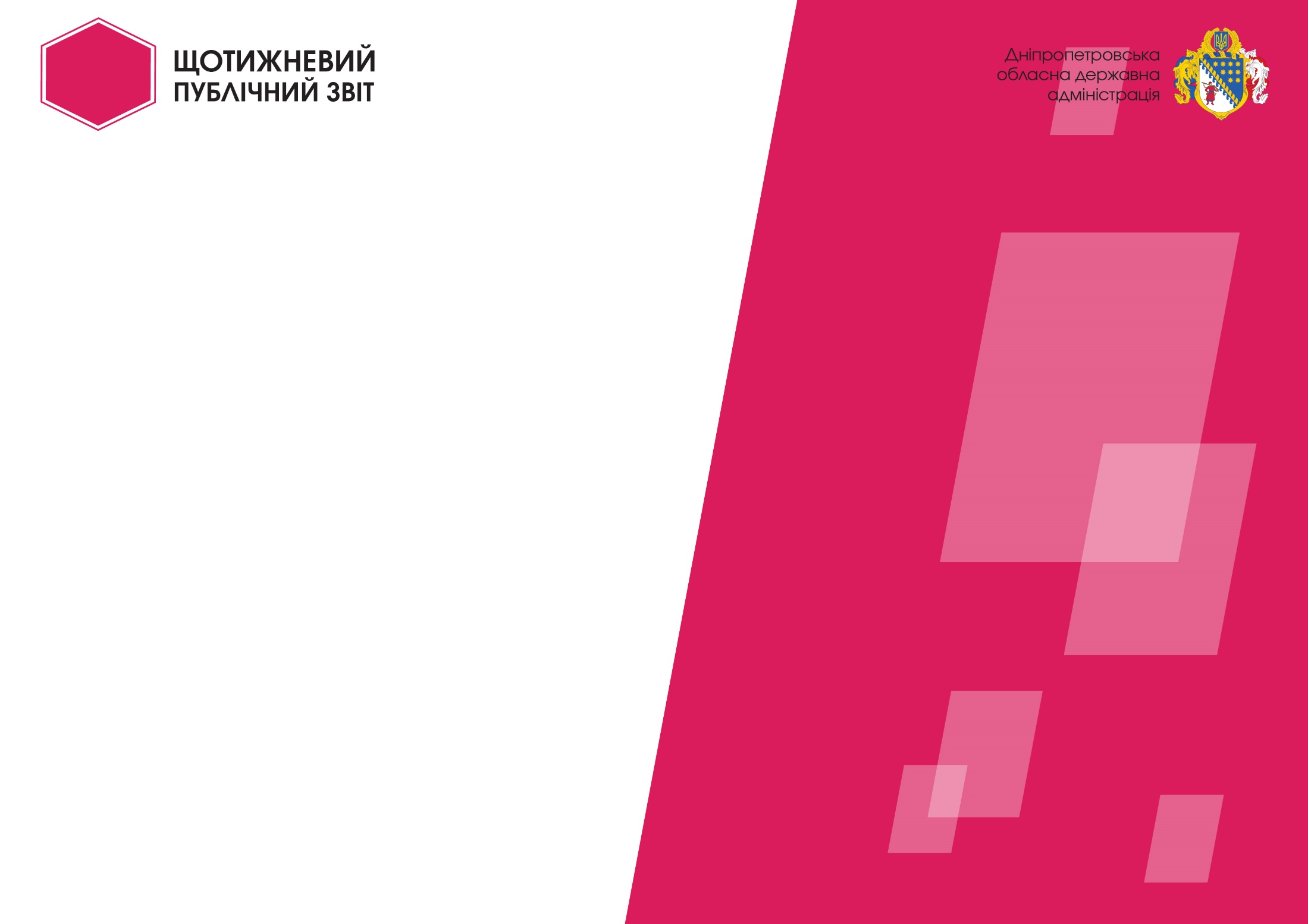 ШЛЯХАМИ ГЕРОЇВ
УНІКАЛЬНИЙ ПРОЕКТ З ПАТРІОТИЧНОГО ВИХОВАННЯ СТАРТУВАВ НА ДНІПРОПЕТРОВЩИНІ
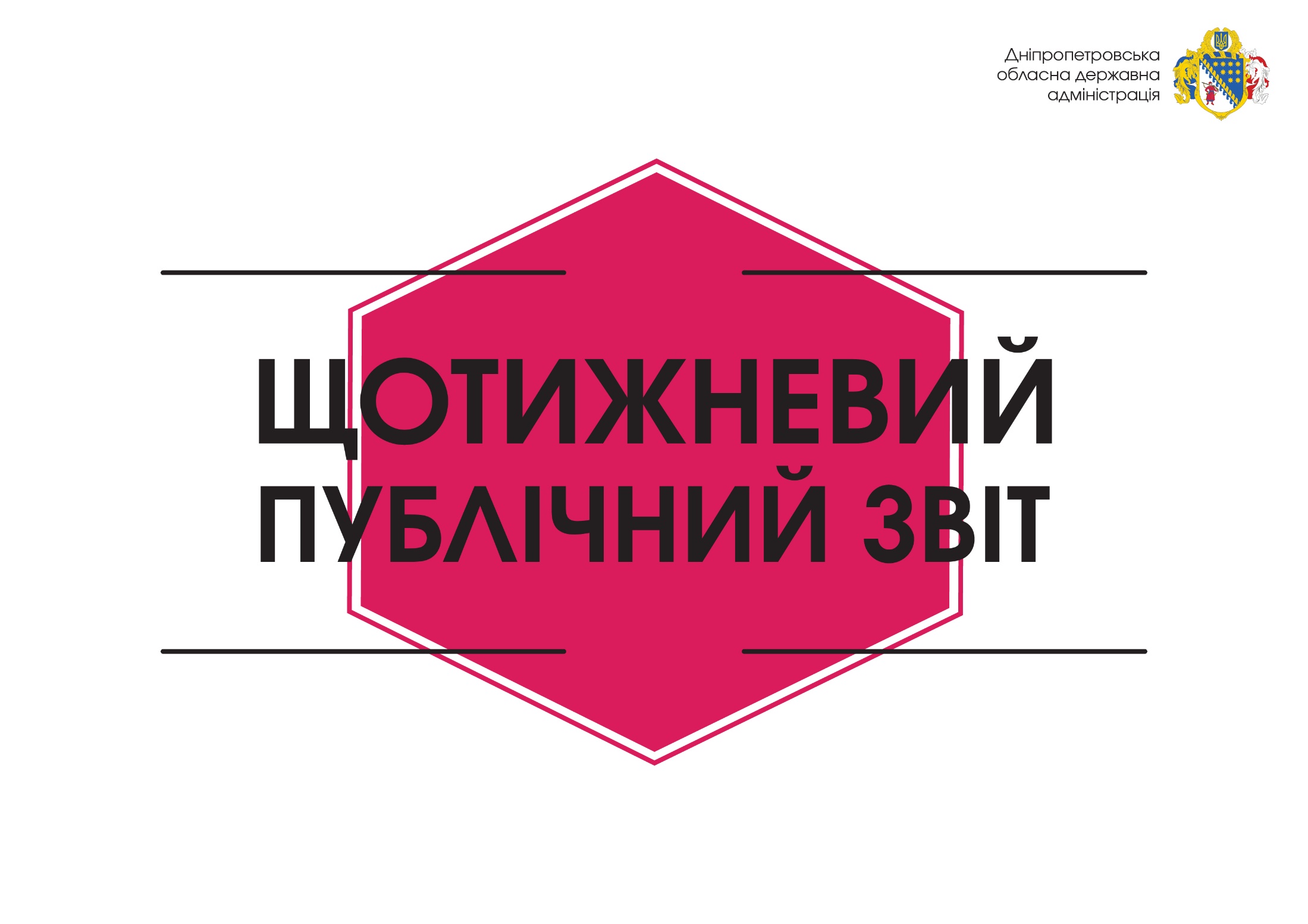